Lambiase PD, De Bono J, Lowe M, Turley A, Slade A, Collinson J, Rajappan K, Harris S, Collinson J, Carpenter V, Daw H, Hall A, Roberts E, Holding S, Paisey J, Sopher M, Wright I, Wiles B, Taylor D
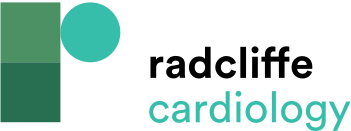 Tangent Method of QTc Measurement
Citation: Arrhythmia & Electrophysiology Review 2019;8(3):161–5.
https://doi.org/10.15420/aer.2019.8.3.G1
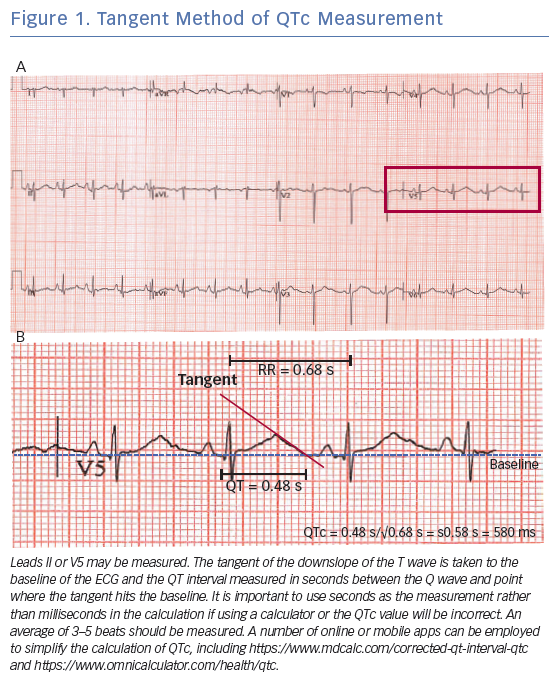